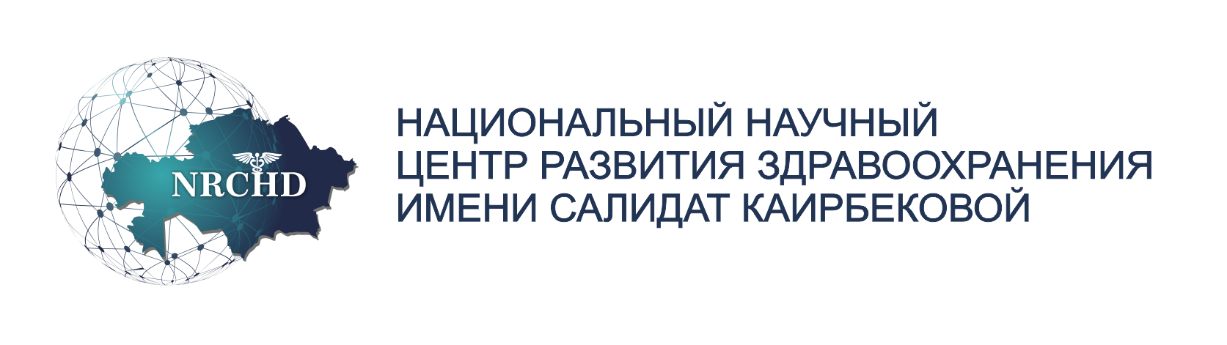 1.  «Овариалды резервтің гормондық маркерлерін зертханалық зерттеудің ерекшеліктері және олардын референтті мәндері» әдістемелік ұсынымдар2. «Емтиханға дайындалу үшін биохимиядан тест сұрақтары» оқу құралы
Астана
2023
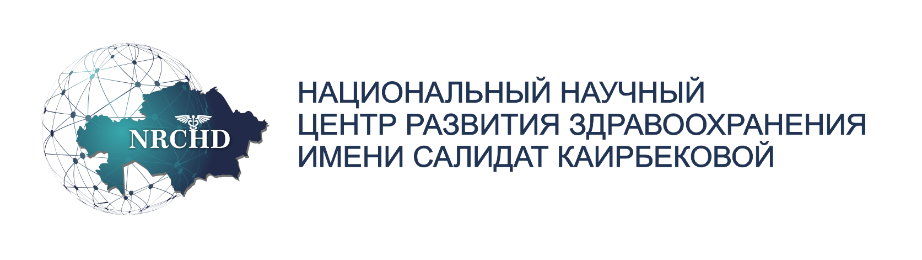 1.  «ОВАРИАЛДЫ РЕЗЕРВТІҢ ГОРМОНДЫҚ МАРКЕРЛЕРІН ЗЕРТХАНАЛЫҚ ЗЕРТТЕУДІҢ ЕРЕКШЕЛІКТЕРІ ЖӘНЕ ОЛАРДЫН РЕФЕРЕНТТІ МӘНДЕРІ»
АВТОРЛАР  ҰЖЫМЫ:
Журабекова Г.А. – медицина ғылымдарының кандидаты, әл-Фараби атындағы ҚазҰУ іргелі медицина кафедрасының доценті (Алматы, Қазақстан)
Тойчиева Г.К. – магистр, КДЗ, ЖШС «Международный Клинический Центр Репродуктологии «PERSONA»"» КДЗ аға-маманы (Алматы, Қазақстан) 
Сарсенова Л.К. – биология ғылымдарының кандидаты, әл-Фараби атындағы ҚазҰУ іргелі медицина кафедрасының меңгерушісі (Алматы, Қазақстан) 
Мереке А.М. - магистр, Орталық зертхана меңгерушісі, ШЖҚ КМК «Жекенов ат. ҚКИА (Алматы, Қазақстан)
Бердалинова А.Қ. – магистр, Марат Оспанов атындағы Батыс Қазақстан медицина университетінің гистология кафедрасының аға оқытушысы (Ақтөбе, Қазақстан) 
Оралхан Ж.- магистр, әл-Фараби атындағы ҚазҰУ іргелі медицина кафедрасының оқытушысы (Алматы, Қазақстан) 
Рысулы М.Р. - медицина ғылымдарының докторы, профессор. Қазақ дерматовенерология және жұқпалы аурулар ғылыми орталығының ғылыми қызметкері (Алматы, Қазақстан)
Балмагамбетова А. Д. - PhD, доцент, қалыпты және топографиялық анатомия мен операциялық хирургия кафедрасы
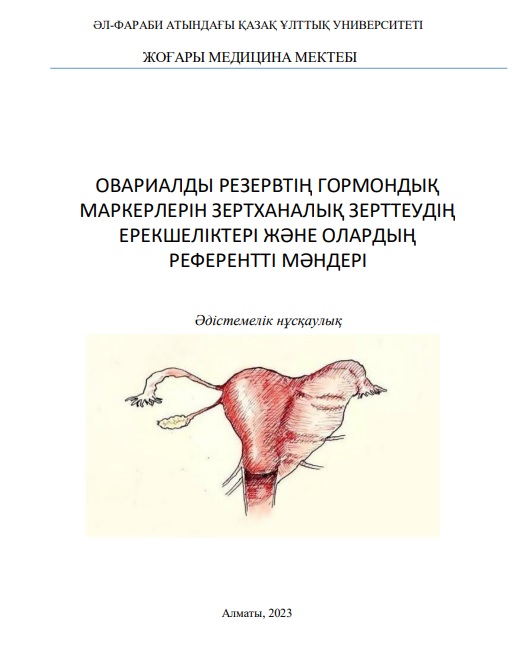 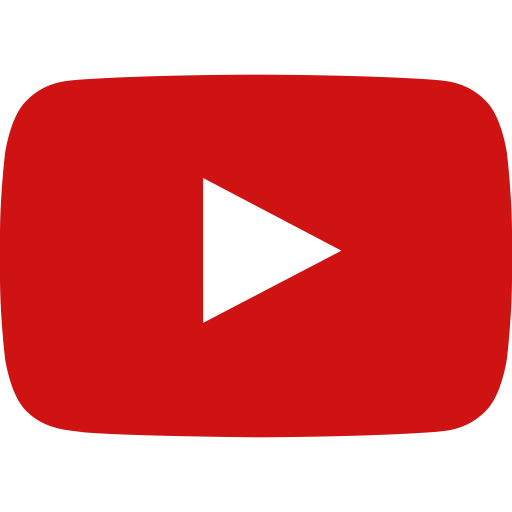 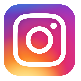 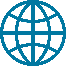 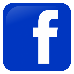 ННЦРЗ
nncrzRK
nncrz_kz
https://nncrz-uslugi.kz/
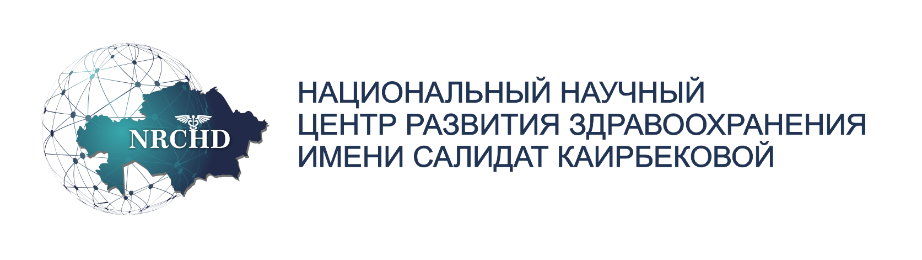 «Овариалды резервтің гормондық маркерлерін зертханалық зерттеудің ерекшеліктері және олардын референтті мәндері»РЕЦЕНЗЕНТТЕРІ:
Саханова С.Қ. – медицина ғылымдарының докторы, Марат Оспанов атындағы БҚМУ ғылыми-тәжірибелік орталығының меңгерушісі.
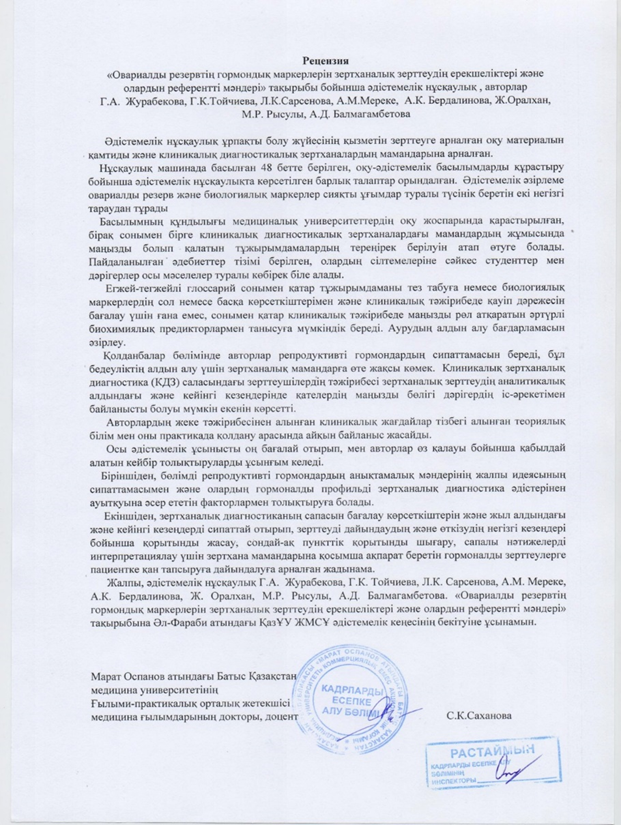 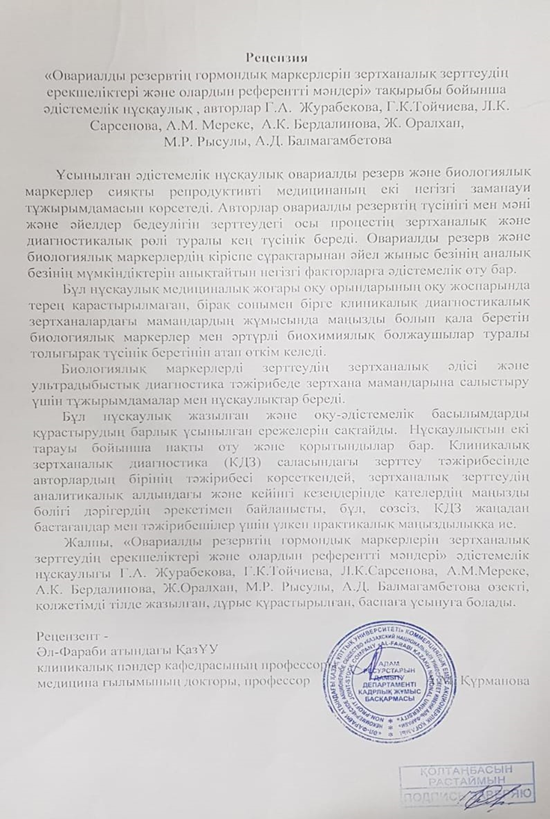 2. Құрманова А. М. – медицина ғылымдарының докторы, профессор. Әл-Фараби атындағы ҚазҰУ клиникалық пәндер кафедрасының профессоры
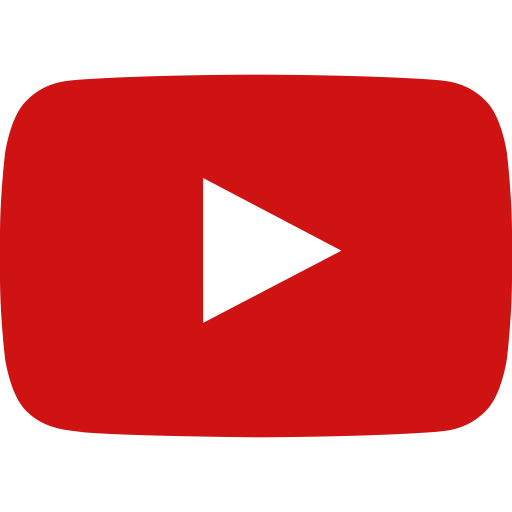 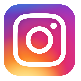 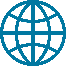 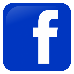 ННЦРЗ
nncrzRK
nncrz_kz
https://nncrz-uslugi.kz/
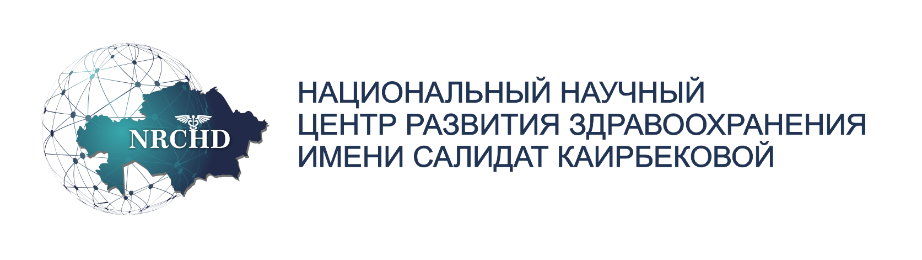 «ОВАРИАЛДЫ РЕЗЕРВТІҢ ГОРМОНДЫҚ МАРКЕРЛЕРІН ЗЕРТХАНАЛЫҚ ЗЕРТТЕУДІҢ ЕРЕКШЕЛІКТЕРІ ЖӘНЕ ОЛАРДЫН РЕФЕРЕНТТІ МӘНДЕРІ»
Экспертное заключение: 
Методические рекомендации «Овариалды резервтің гормондық маркерлерін зертханалық зерттеудің ерекшеліктері және олардың референтті мәндері» могут быть рекомендованы к утверждению с учетом вынесенных замечаний / рекомендаций.
 
Решение: 
утвердить методические рекомендации «Овариалды резервтің гормондық маркерлерін зертханалық зерттеудің ерекшеліктері және олардың референтті мәндері» и разрешить издание типографским способом с учетом вынесенных замечаний / рекомендаций.
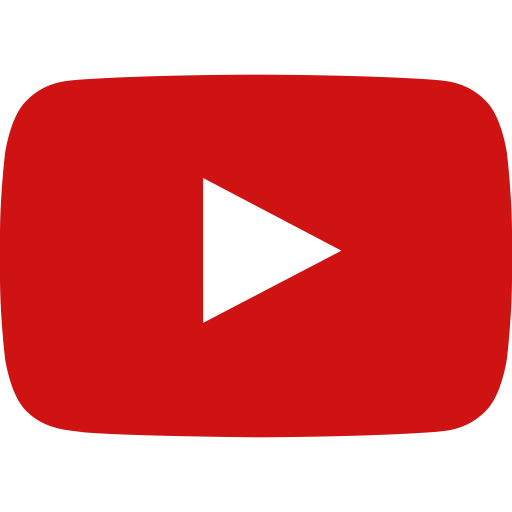 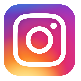 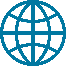 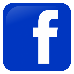 ННЦРЗ
nncrzRK
nncrz_kz
https://nncrz-uslugi.kz/
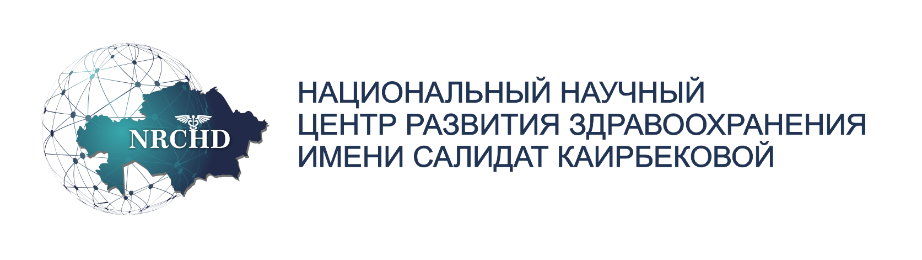 2. «Емтиханға дайындалу үшін биохимиядан тест сұрақтары»
АВТОРЛАР ҰЖЫМЫ: 
Алексеева О.Ю. 
Башаров М.М. 
Гумарова Ж.Ж. 
Дильмагамбетов С.Н. 
Жданов Д.Д. 
Ермуханбетова Н.Д. 
Ерназарова Ж.А. 
Иванова-Радкевич В.И. 
Калинина Е.В 
                                                            Кузнецова О.М. 
                                                            Лобаева Т.А. 
                                                            Лукашева Е.В 
                                                            Новичкова М.Д. 
                                                            Покровский В.С. 
                                                            Рыскина Е.А. 
                                                            Смирнова И.П. 
                                                            Сяткин С.П. 
                                                            Чернов Н.Н.
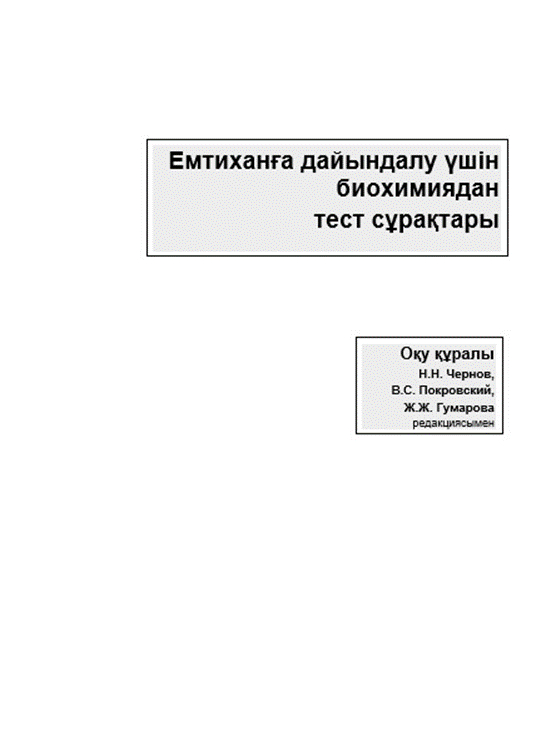 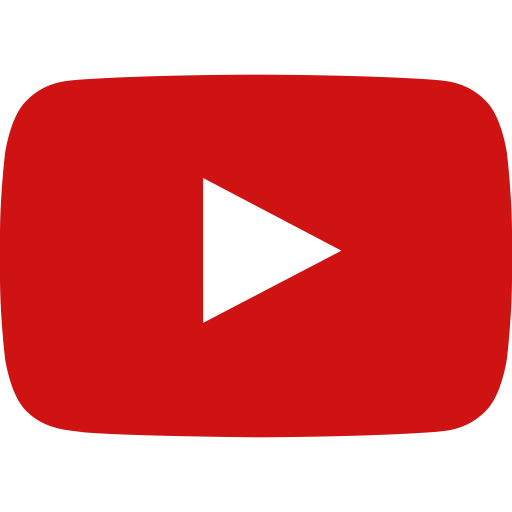 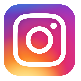 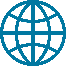 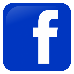 ННЦРЗ
nncrzRK
nncrz_kz
https://nncrz-uslugi.kz/
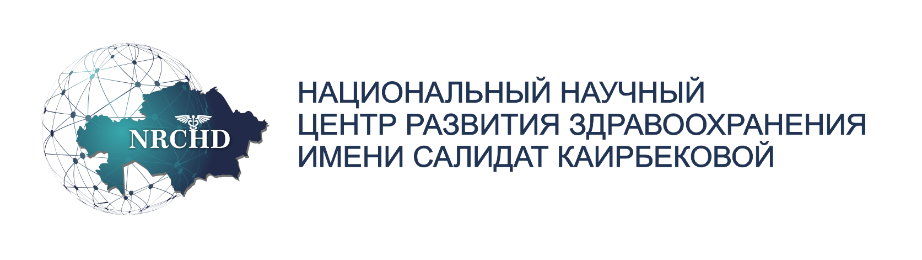 2. «Емтиханға дайындалу үшін биохимиядан тест сұрақтары»
РЕЦЕНЗЕНТТЕР:
2. Киргизбаева А.А. – б.ғ.к., С.Ж.Асфендияров атындағы ҚазҰМУ биохимия кафедрасының  доценті
1. Сейтембетова А.Ж. – б.ғ.д., КеАҚ «Астана медицина университеті» жалпы және биологиялық химия кафедрасының профессоры
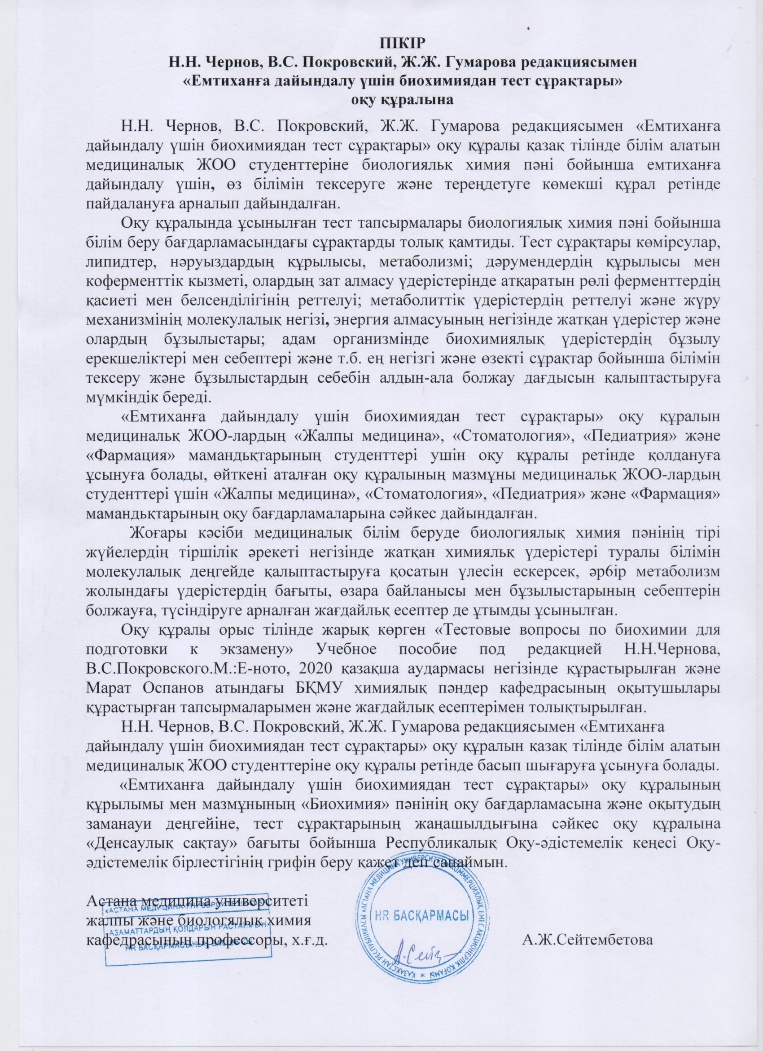 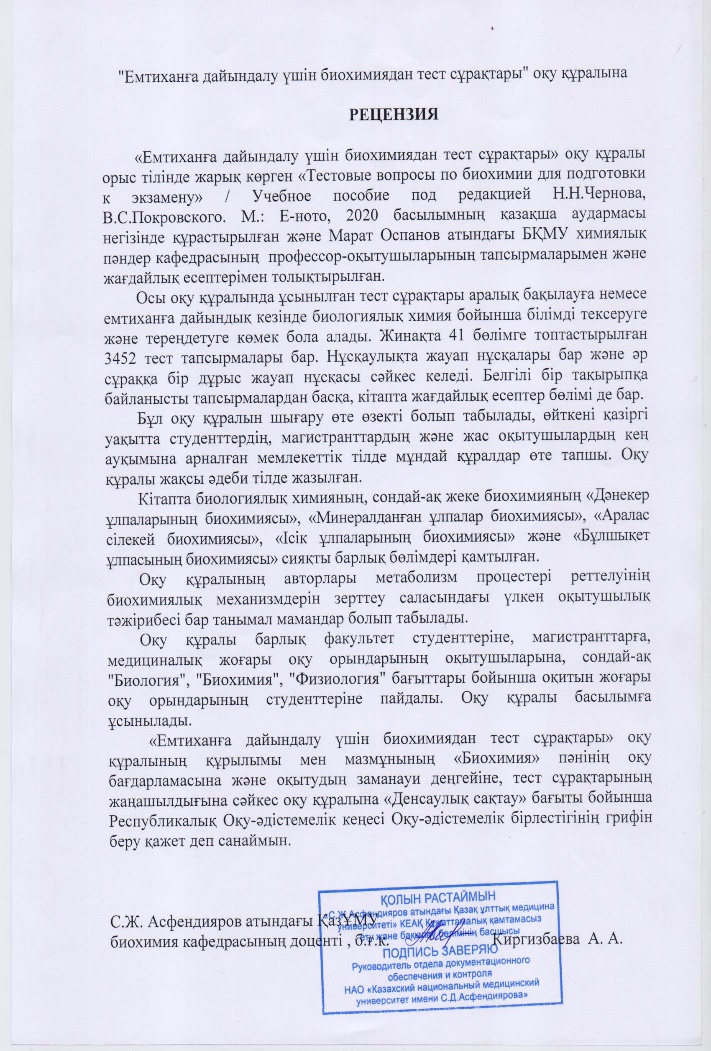 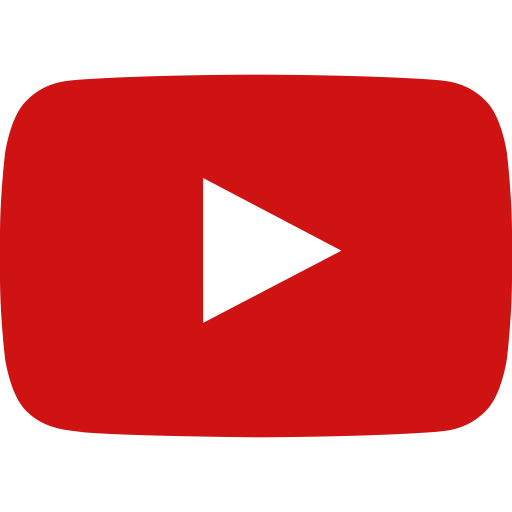 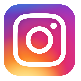 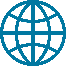 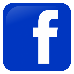 ННЦРЗ
nncrzRK
nncrz_kz
https://nncrz-uslugi.kz/
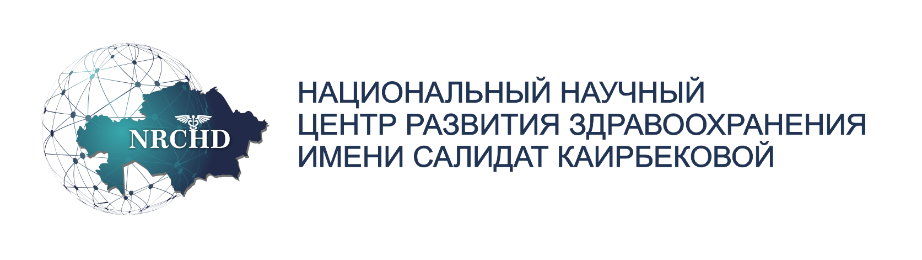 2. «Емтиханға дайындалу үшін биохимиядан тест сұрақтары»
Сараптамалық қорытынды: 
«Емтиханға дайындалу үшін биохимиядан тест сұрақтары» оқу құралы құрылымы мен ресімделуі, сондай-ақ мазмұны бойынша щқұ құралдарына қойылатын талаптарға сәйкес келеді және берілген ескертулер  мен ұсынымдарды ескереотырып бекітуге ұсынылуы мүмкін.  
 РОӘК ОӘБ грифін тағайындаудың орындылығы туралы шешім: 
«Емтиханға дайындалу үшін биохимиядан тест сұрақтары» «Емтиханға дайындалу үшін биохимиядан тест сұрақтары» оқу құралы РОӘК ОӘБ грифін қабылдауға ұсынылады.
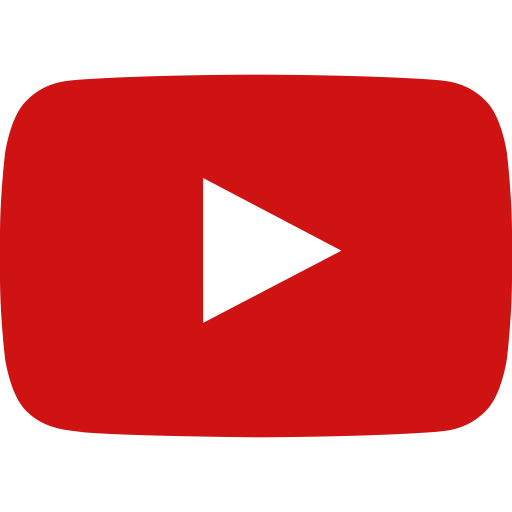 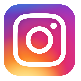 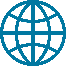 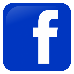 ННЦРЗ
nncrzRK
nncrz_kz
https://nncrz-uslugi.kz/